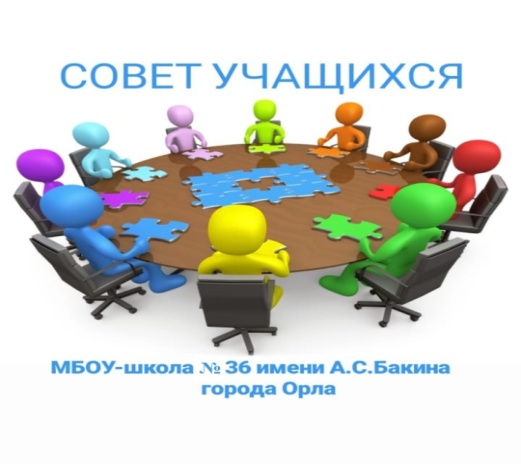 Куратор ученического самоуправления
Султанова Анастасия Владимировна,
МБОУ – школа №36 города Орла
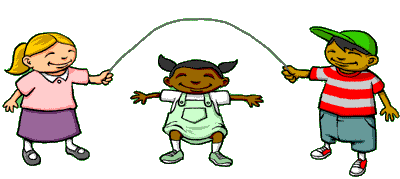 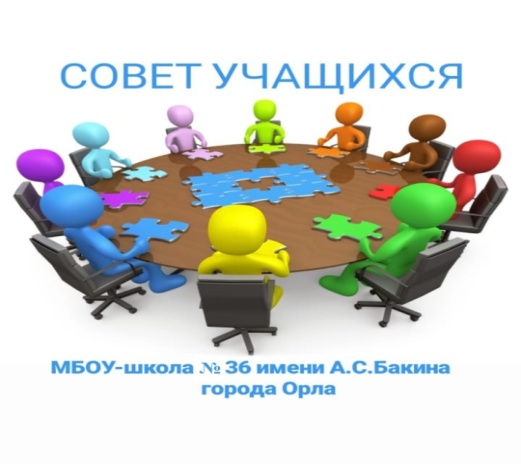 Человек становится взрослым и самостоятельным,
когда начинает сам принимать решения и
чувствовать за них ответственность.
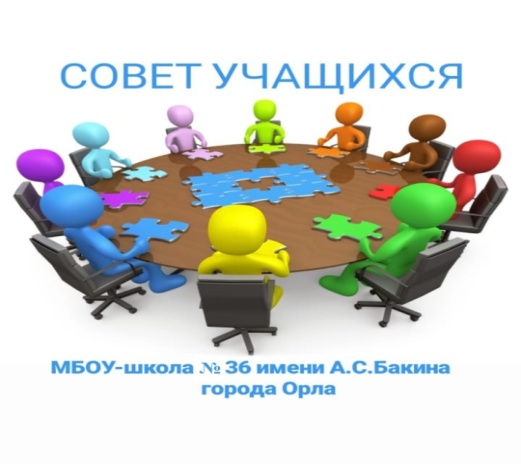 ШС(школьное самоуправление)
Это режим протекания совместной и самостоятельной жизни, в которой каждый ученик может определить свое место и реализовать свои способности и возможности.
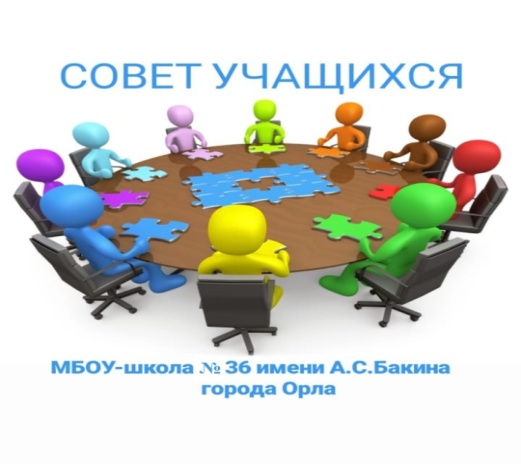 ЦЕЛЬ:
Формирование творческой, активной личности на основе приобщения к общечеловеческой национальной культуре
Сотрудничество учителей и учеников разных возрастов
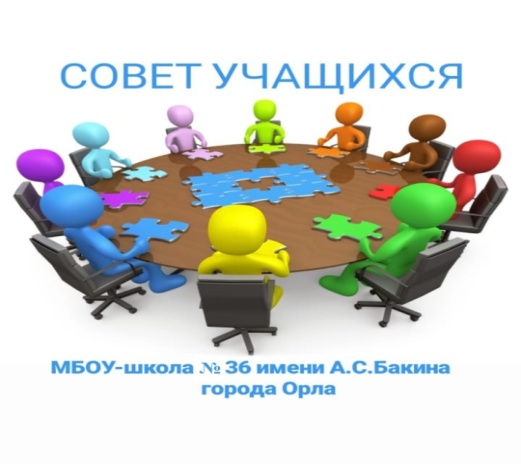 ЗАДАЧИ:
Создание системы самоуправления как воспитывающей среды школы
Организация групповой, коллективной, индивидуальной деятельности  школьника
Развитие и упрочнение детской организации как основы для межвозрастного общения, социальной адаптации, творческого развития каждого ученика
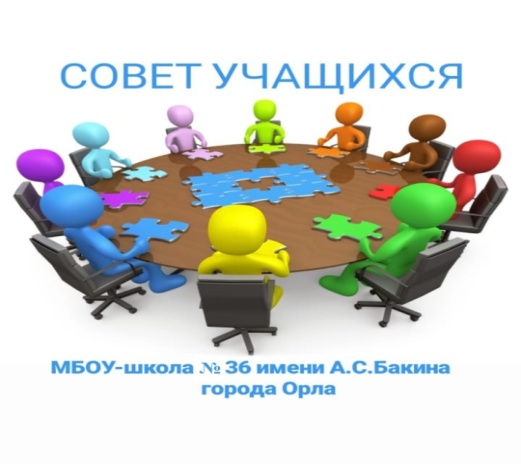 Принципы построения ШС
Выборность всех органов
Педагогическое руководство
Разделение полномочий и их тесное взаимодействие
Выбор содержания, форм и методов деятельности
Гласность и открытость
Свобода критики и обмена мнениями
Систематическая сменяемость членов самоуправления
Приоритетность интересов учащихся
СТРУКТУРА
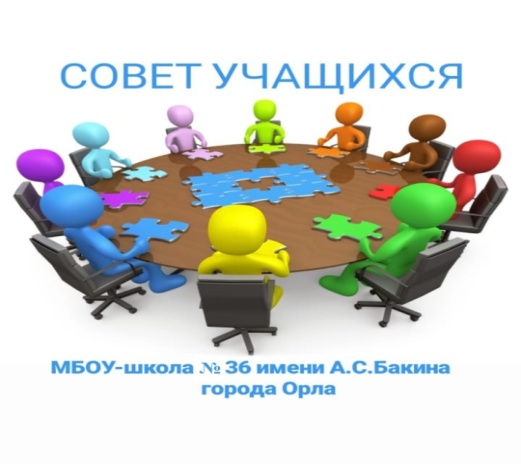 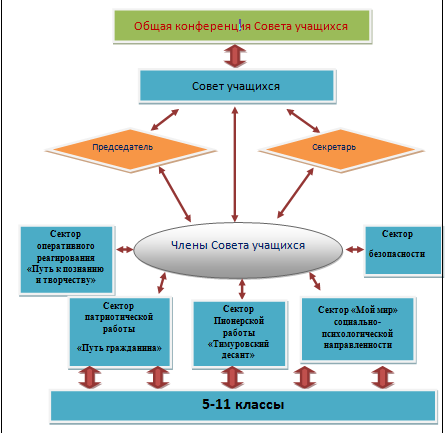 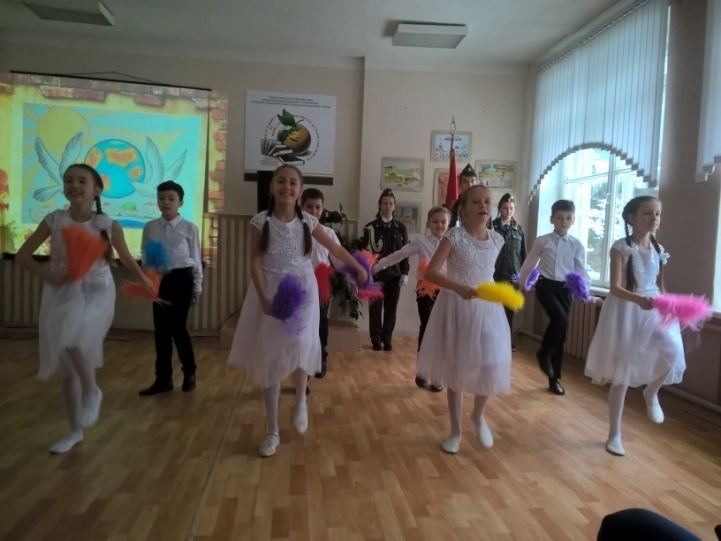 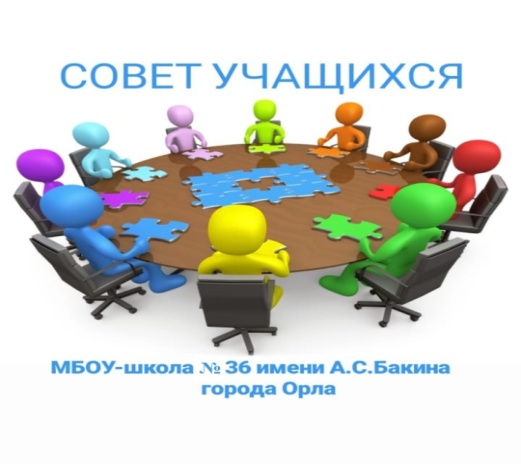 Сектор оперативного реагирования                     «Путь к познанию и творчеству»
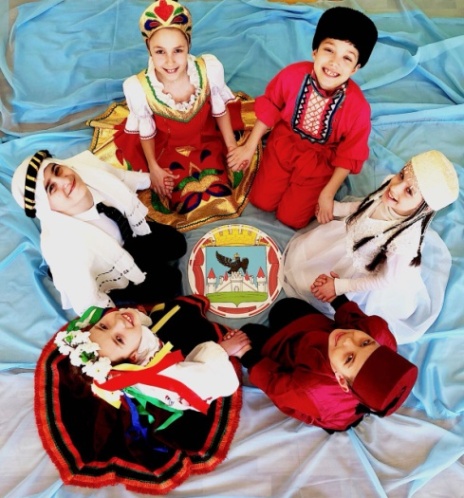 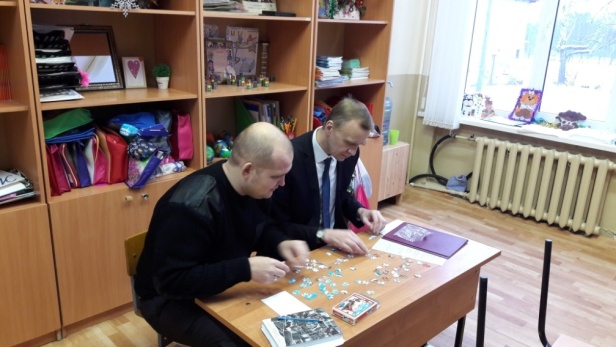 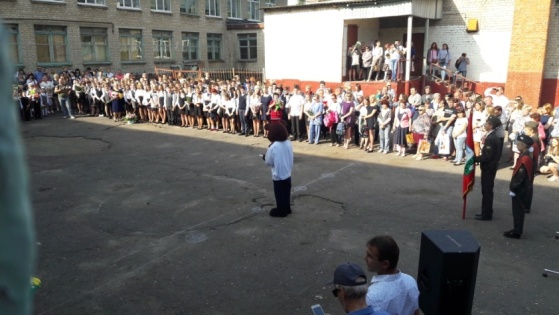 Сектор патриотической работы «Путь гражданина»
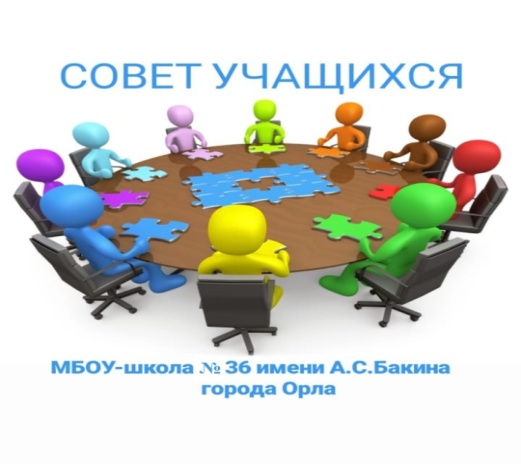 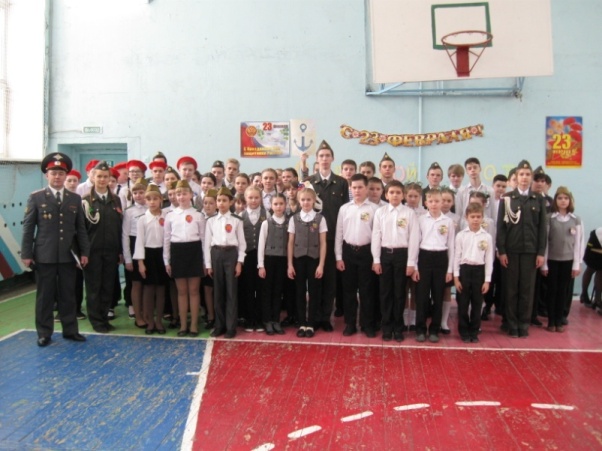 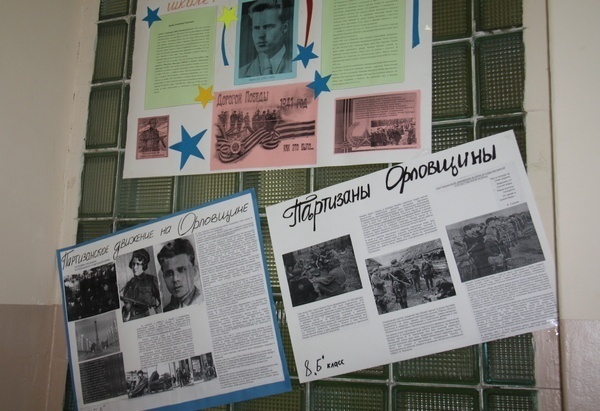 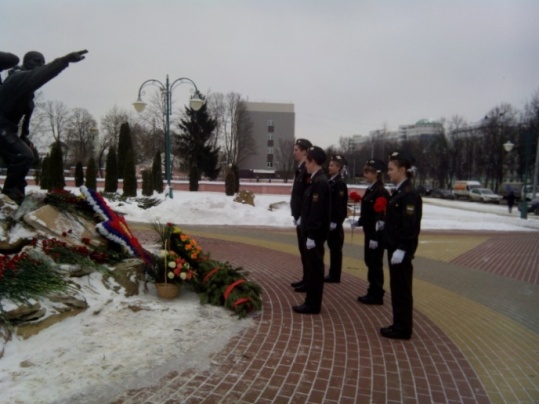 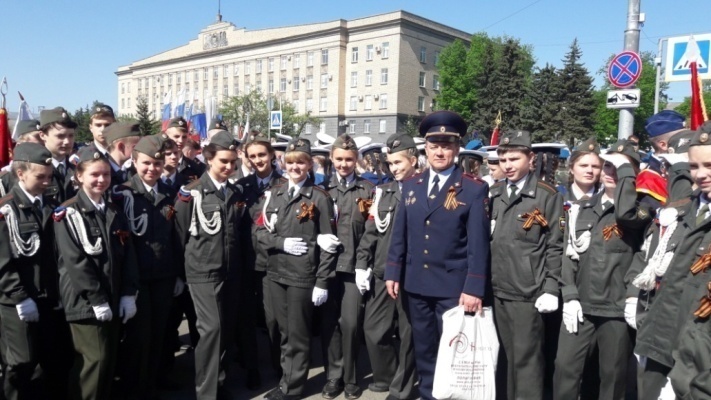 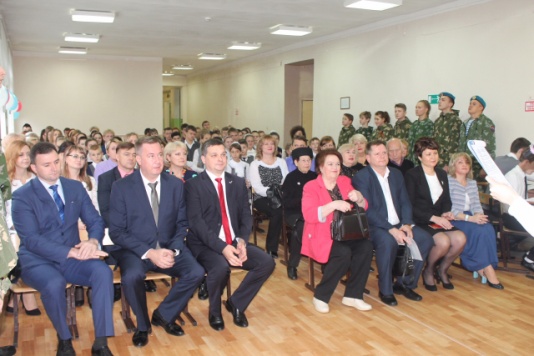 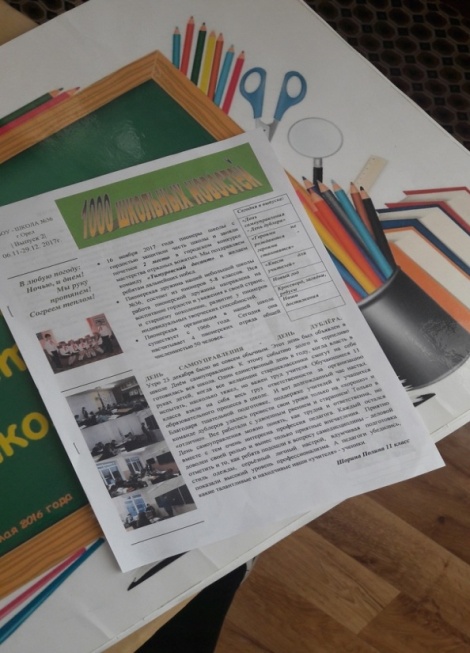 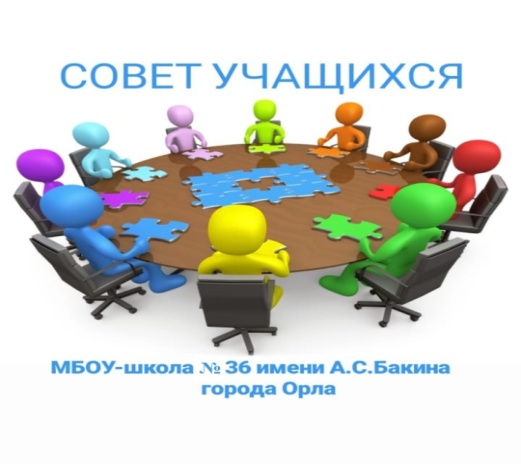 Сектор «Мой мир» социально-психологической направленности
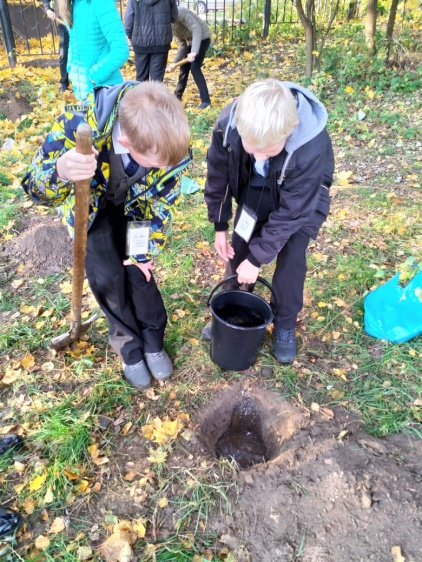 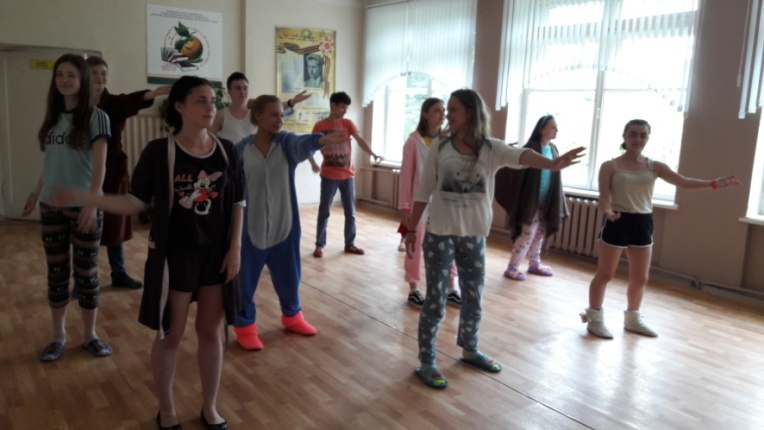 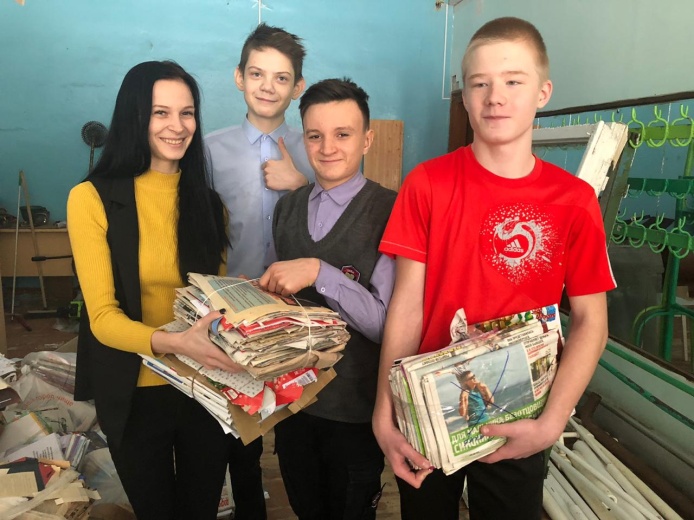 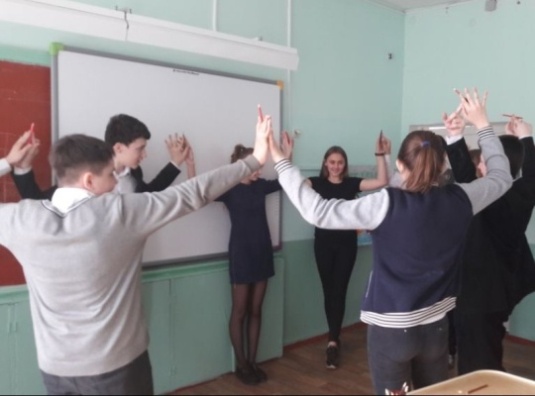 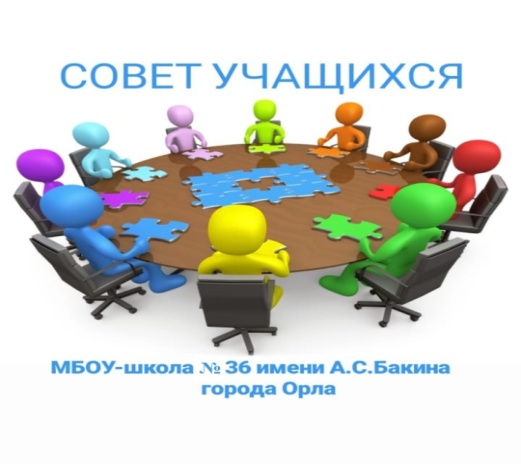 Сектор пионерской работы  «Тимуровский десант»
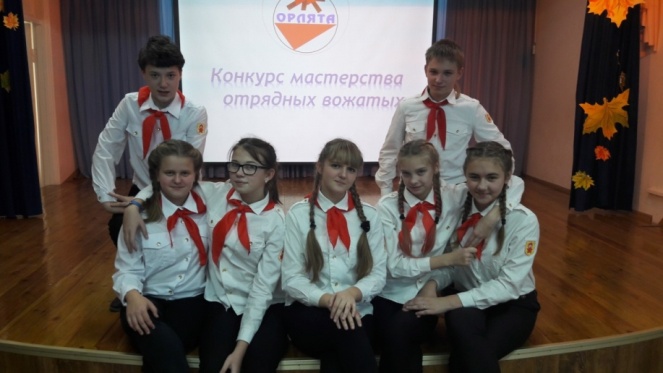 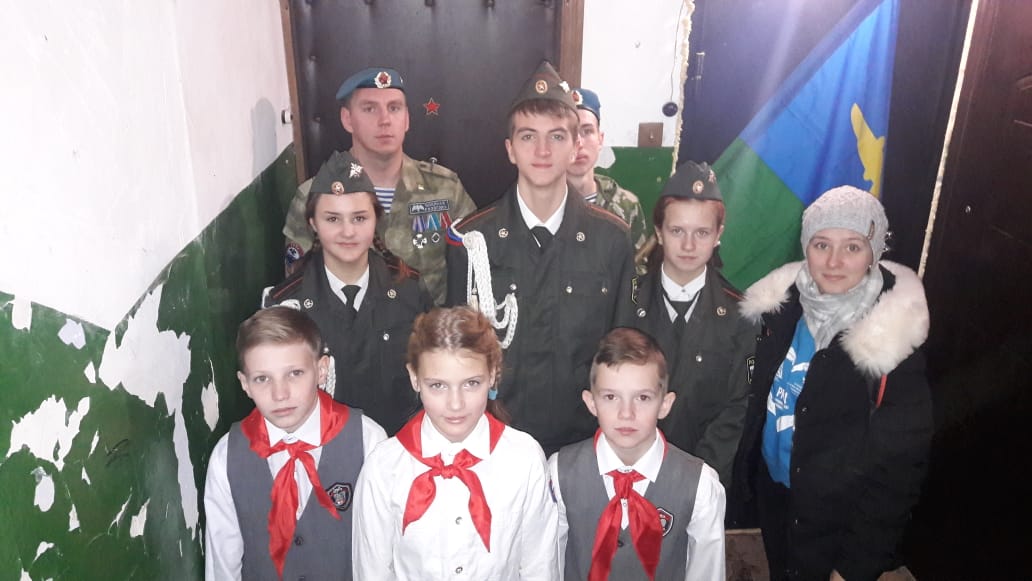 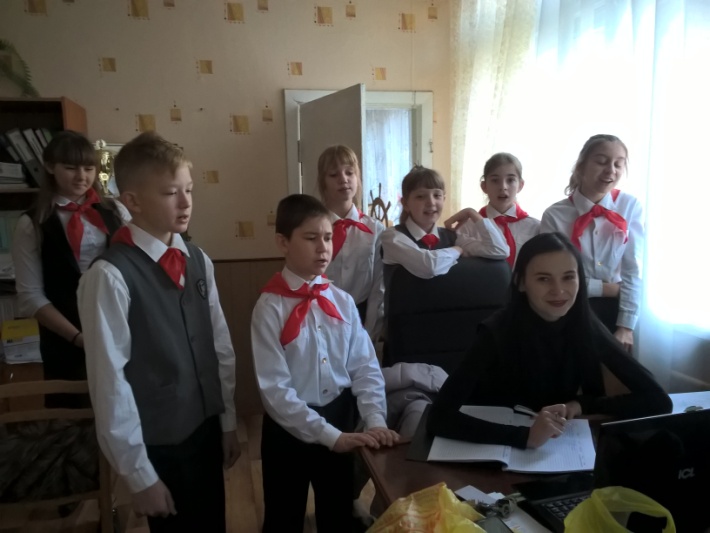 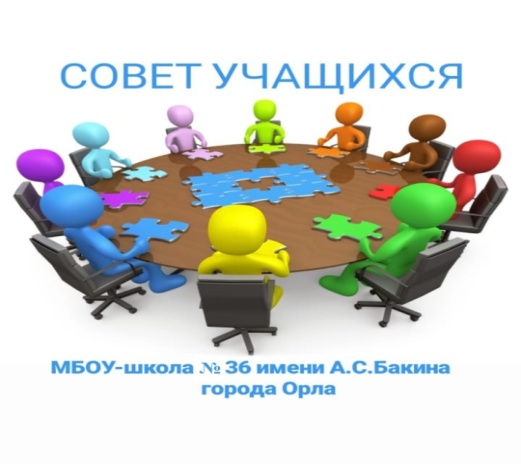 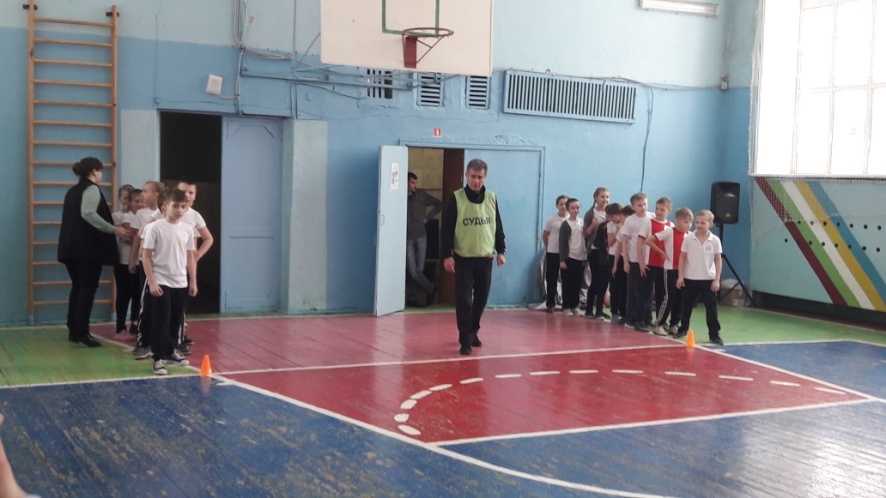 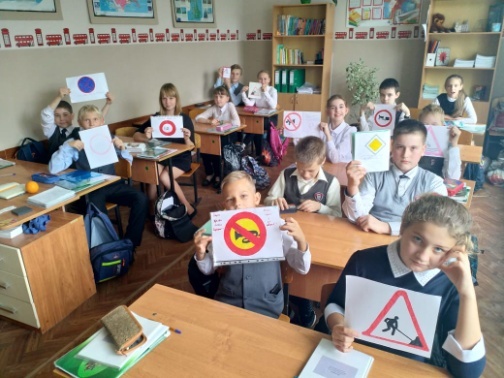 Сектор                      безопасности
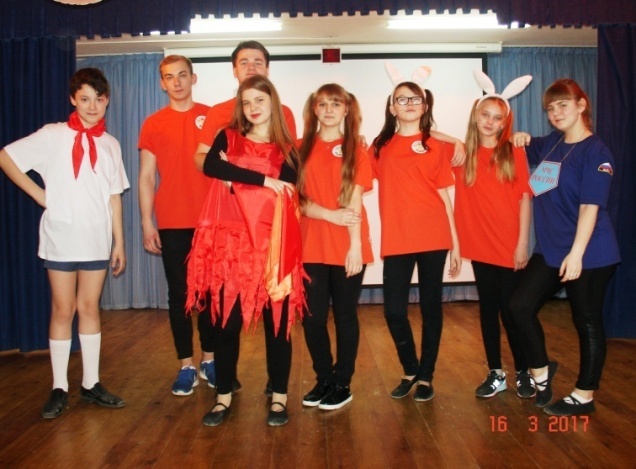 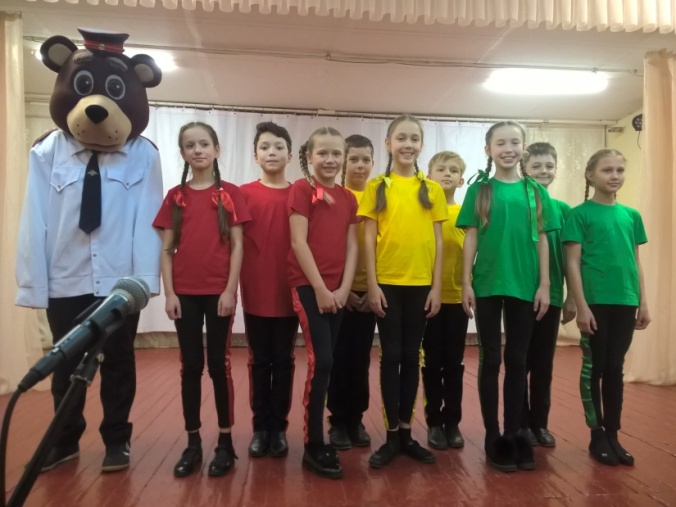 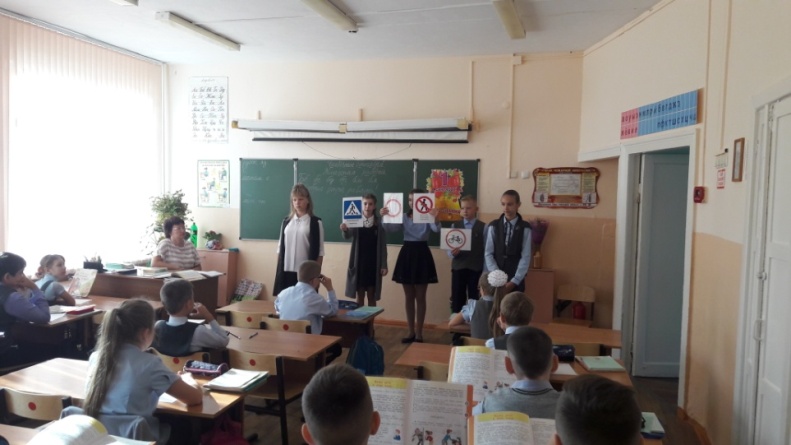 Проекты и мероприятия Совета учащихся
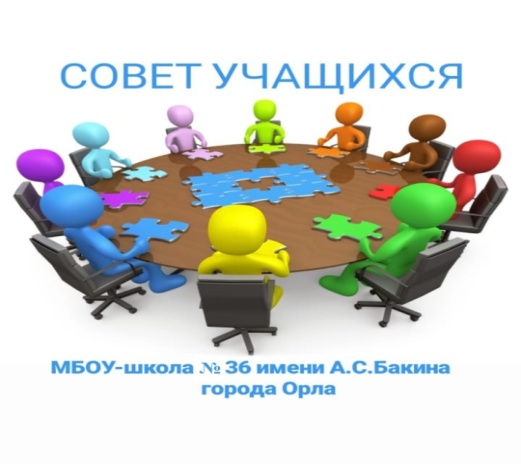 Проекты:
-внедрен проект школьной газеты «1000 школьных новостей», 
-экологическая акция «Зеленый дом-счастье в нем! -Чистый дом-здоровье в нем!»,
-реализован проект по созданию «Центра детских инициатив»
-разработан проект и проведен квест для учителей

Мероприятия:
-концерт «С днем нестареющих людей!»
-общешкольные мероприятия – 1 сентября, День учителя, день самоуправления, посвящение в первоклассники Новый год и тд.
марта, последний звонок, выпускной
- осенняя благотворительная ярмарка в начальной школе
-концерт «Мы едины - мы непобедимы!»
-концерт «Героями не рождаются – героями становятся!»
-конкурс «Лучший Дед Мороз и Снегурочка»,
смотр строя и песни, посвященный 23 февраля.
Экологический проект
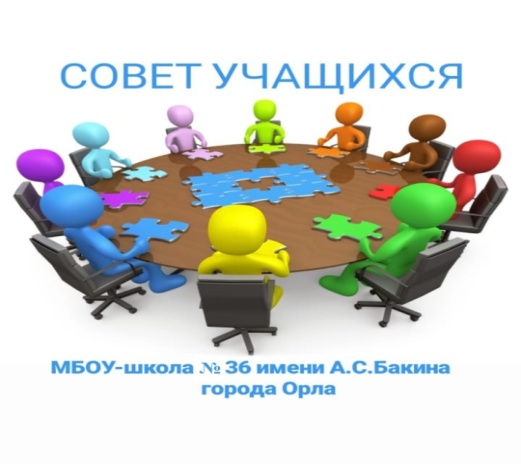 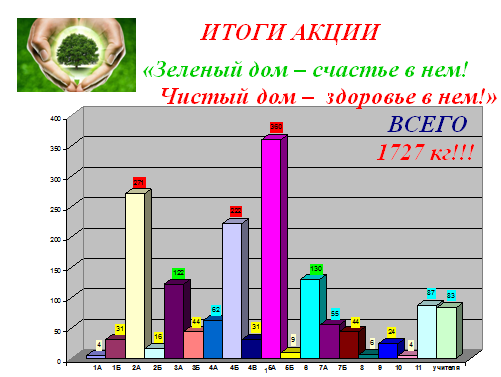 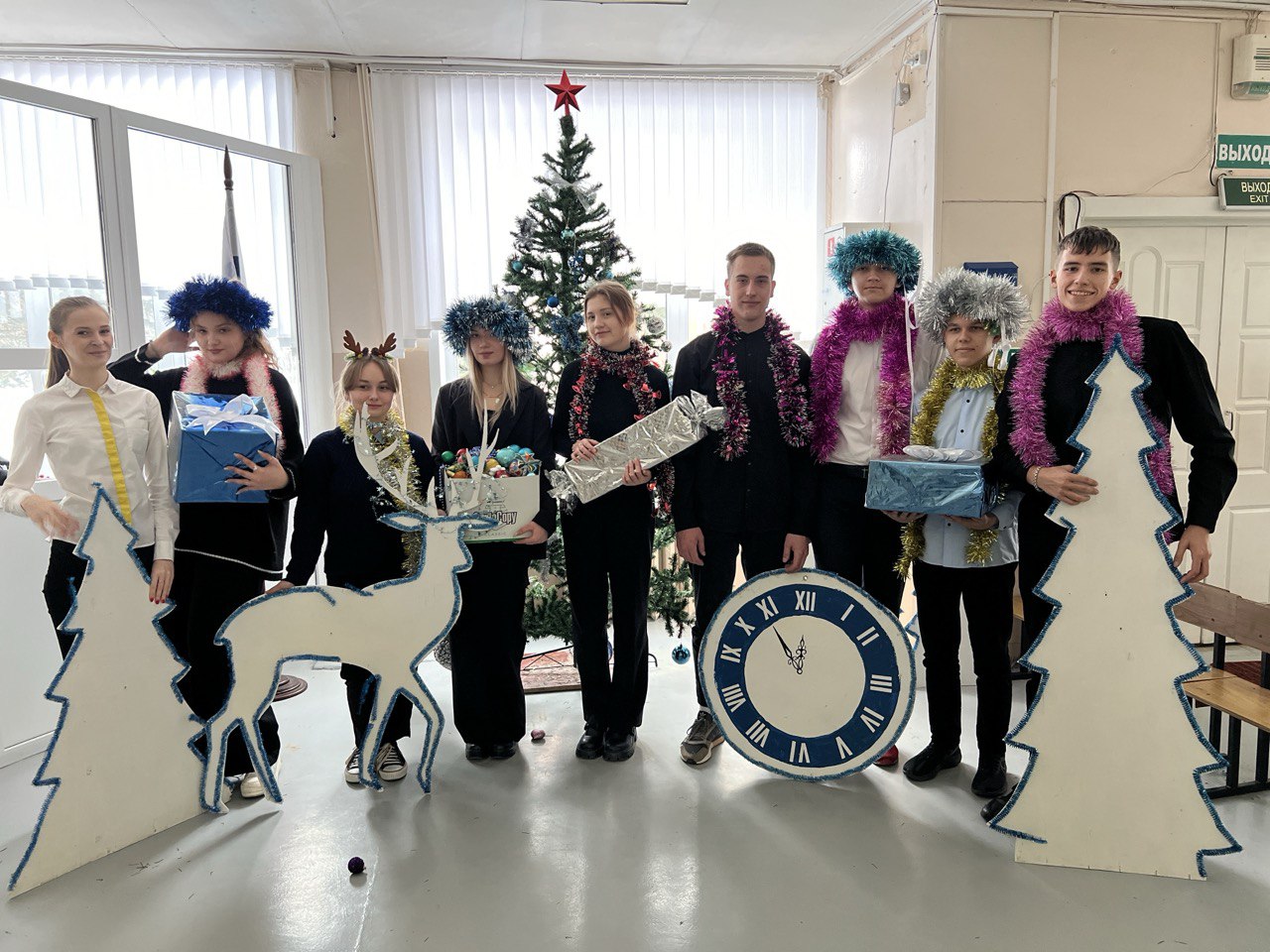 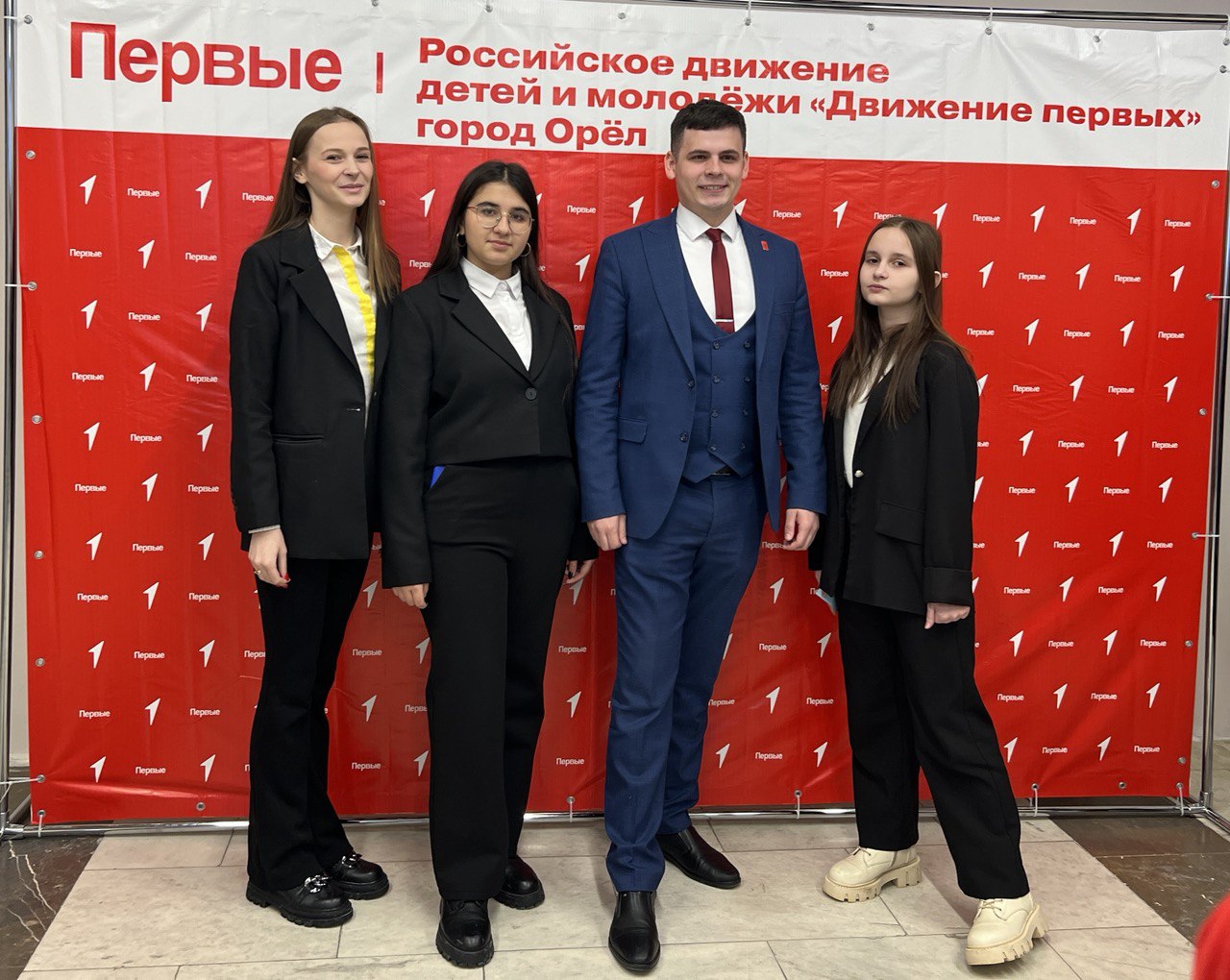 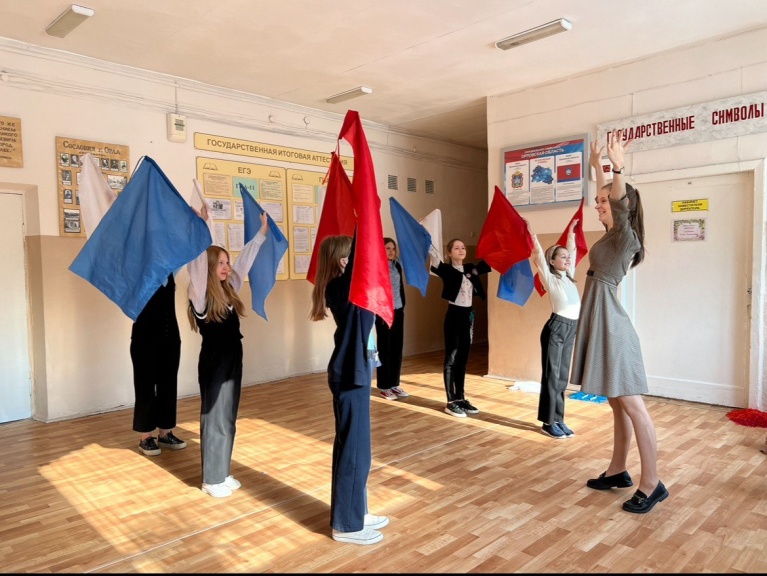 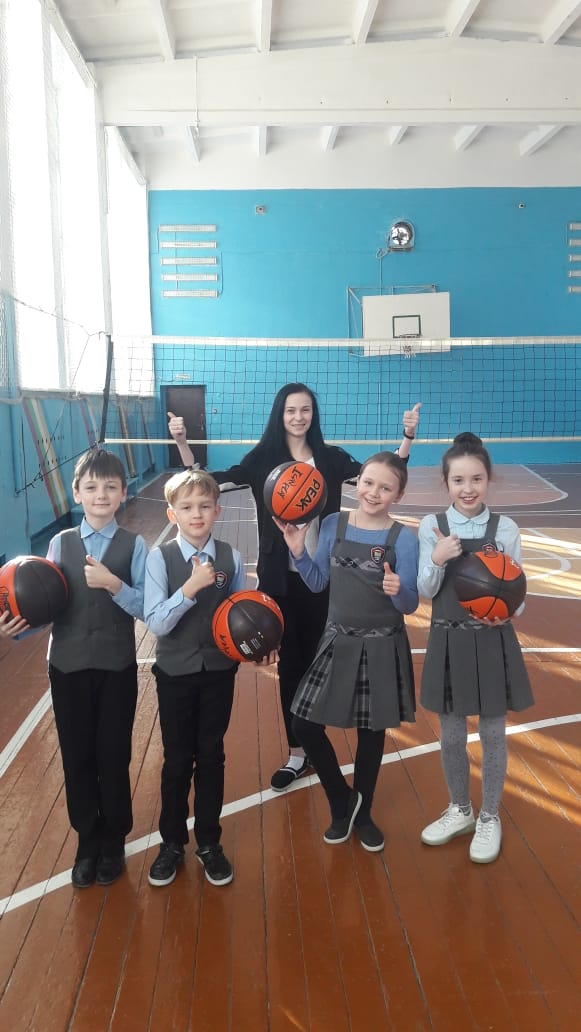 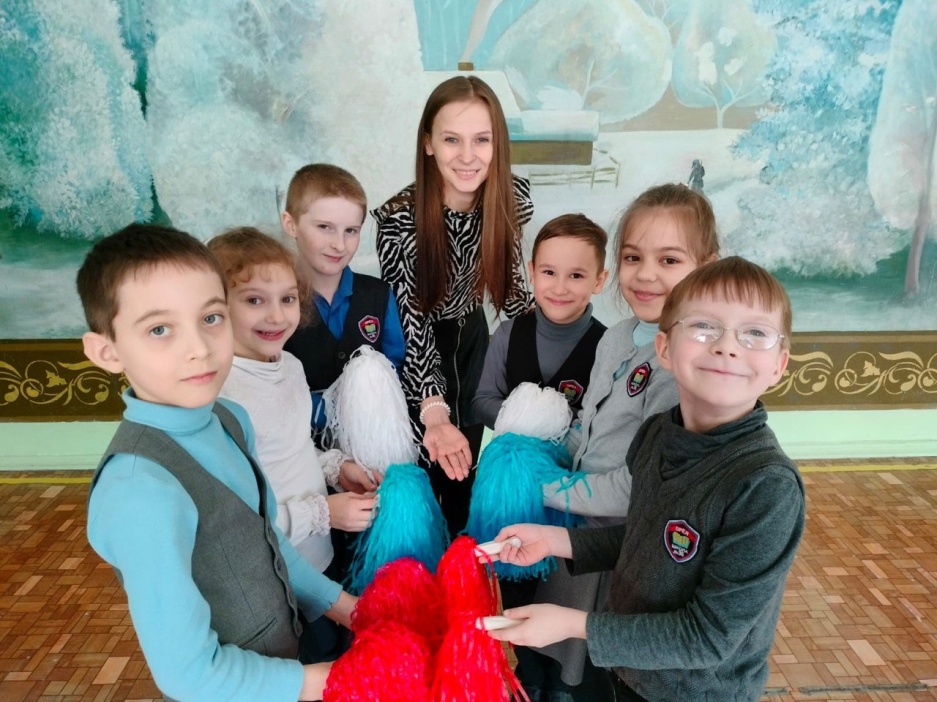 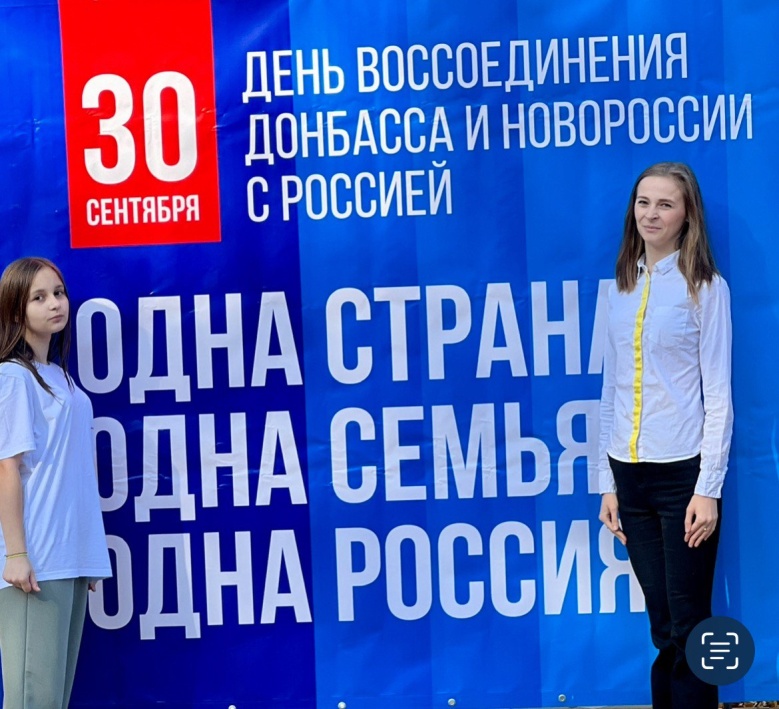 «Если ваши действия приводят к результатам, которые вдохновляют других мечтать больше, узнавать больше, делать больше и добиваться большего, значит, вы отличный лидер!»
Долли Партон (Dolly Parton)
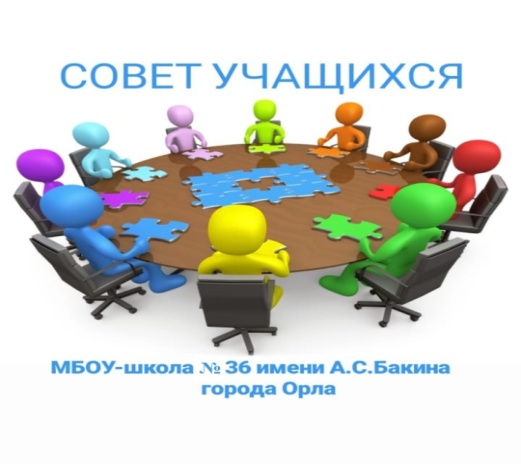 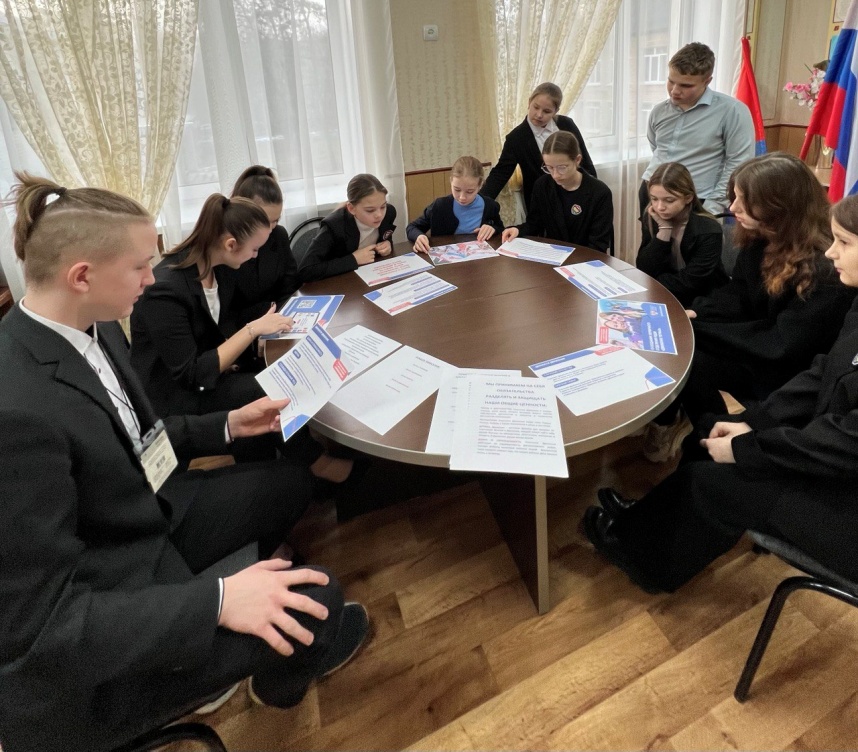 Спасибо за внимание!
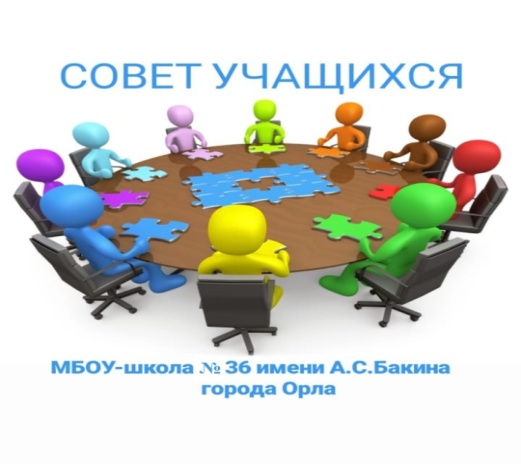 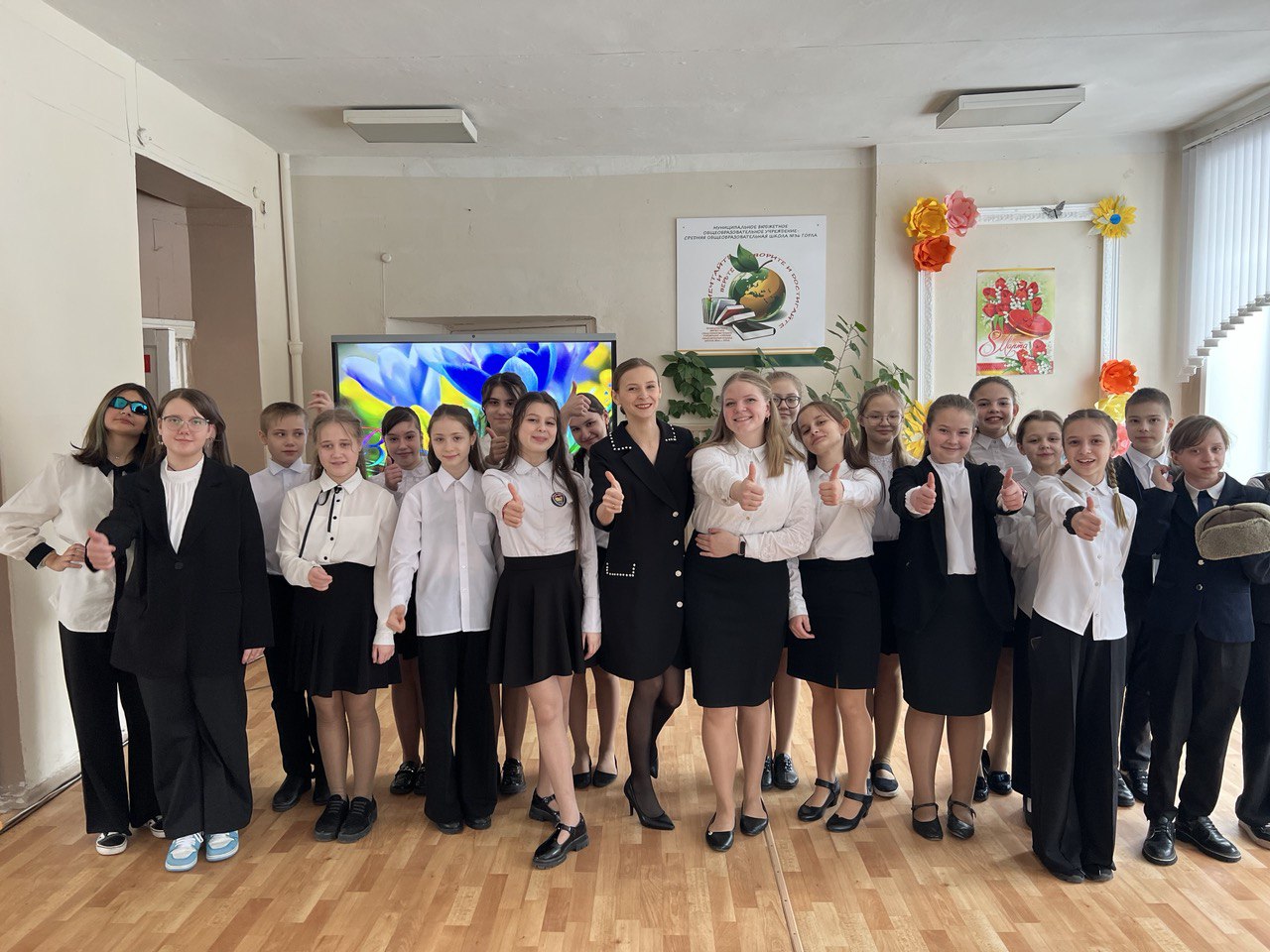